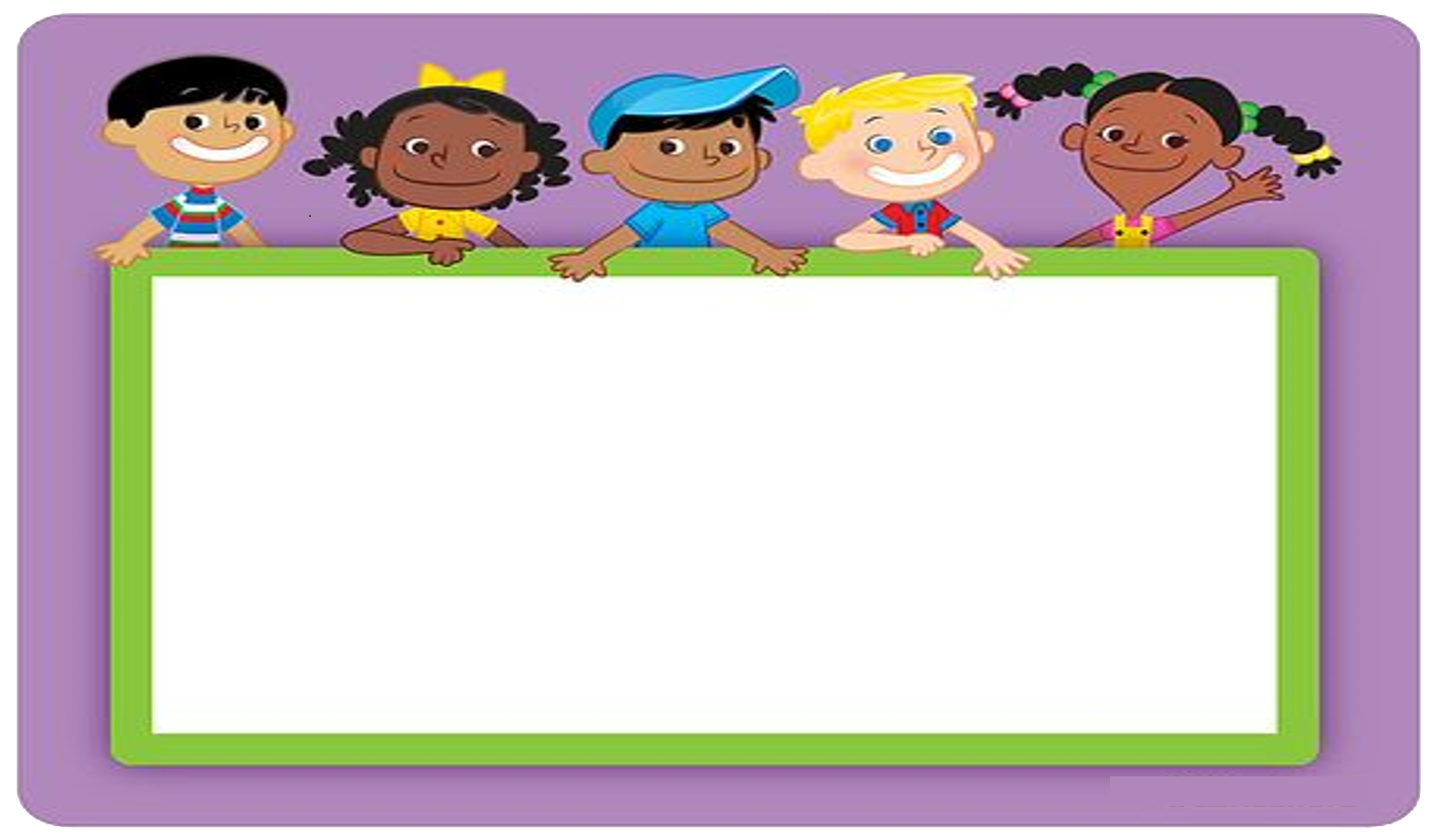 KHỞI ĐỘNG
ĐỐ BẠN
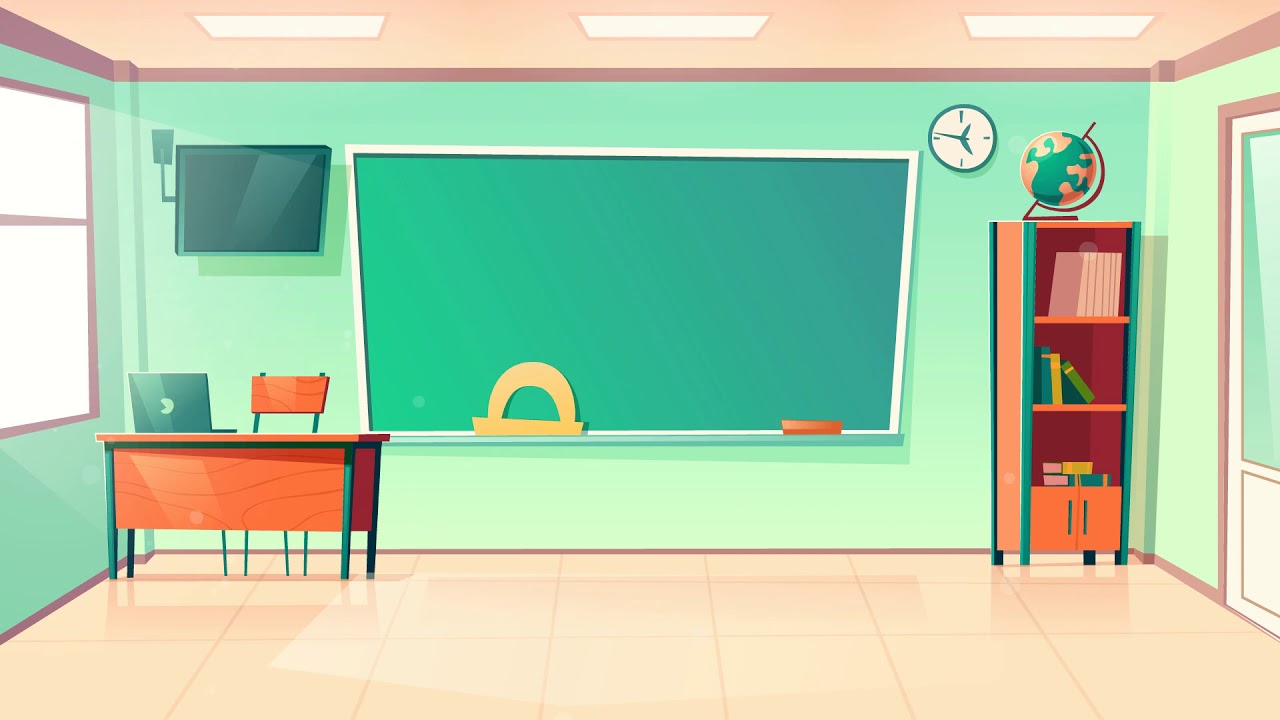 Các em hãy giới thiệu 
1 đồ vật hoặc tranh vẽ có dạng hình học đã học.
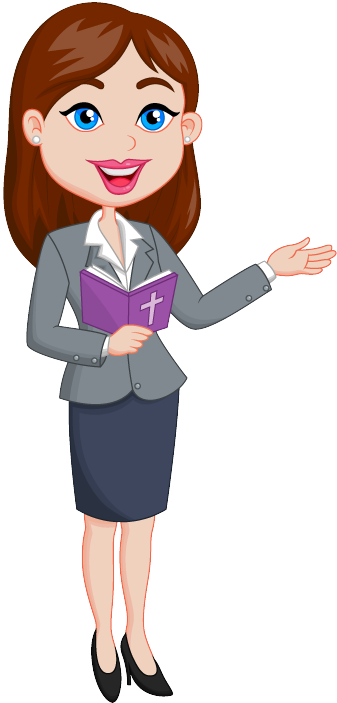 Chậu cây có dạng hình gì?
Chậu cây có dạng hình tứ giác?
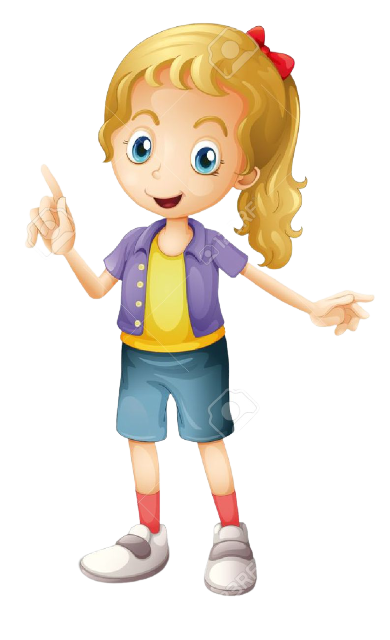 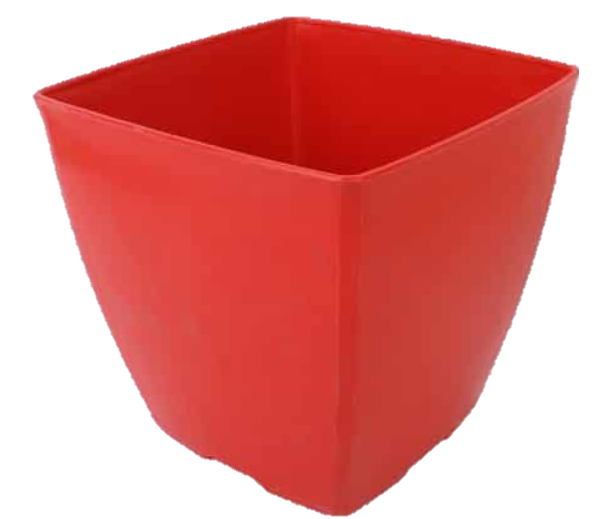 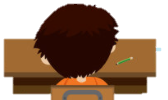 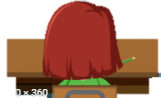 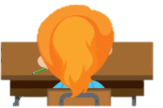 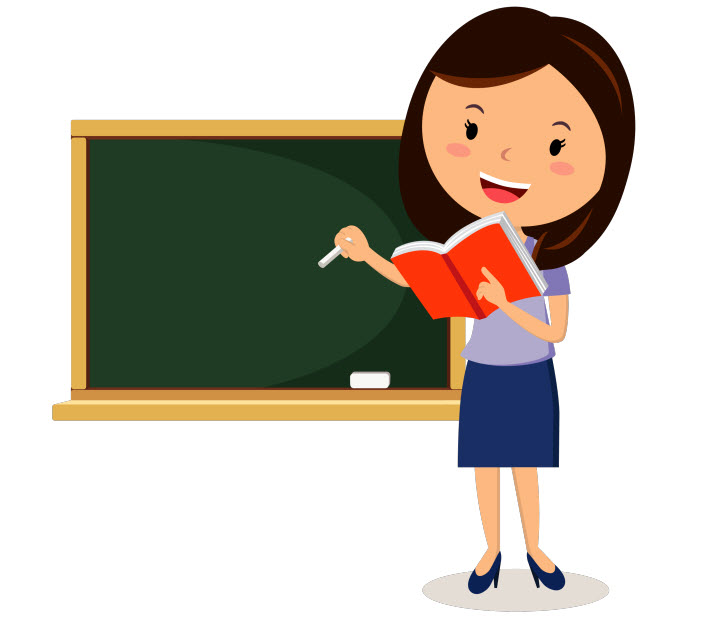 LUYỆN TẬP 
THỰC HÀNH
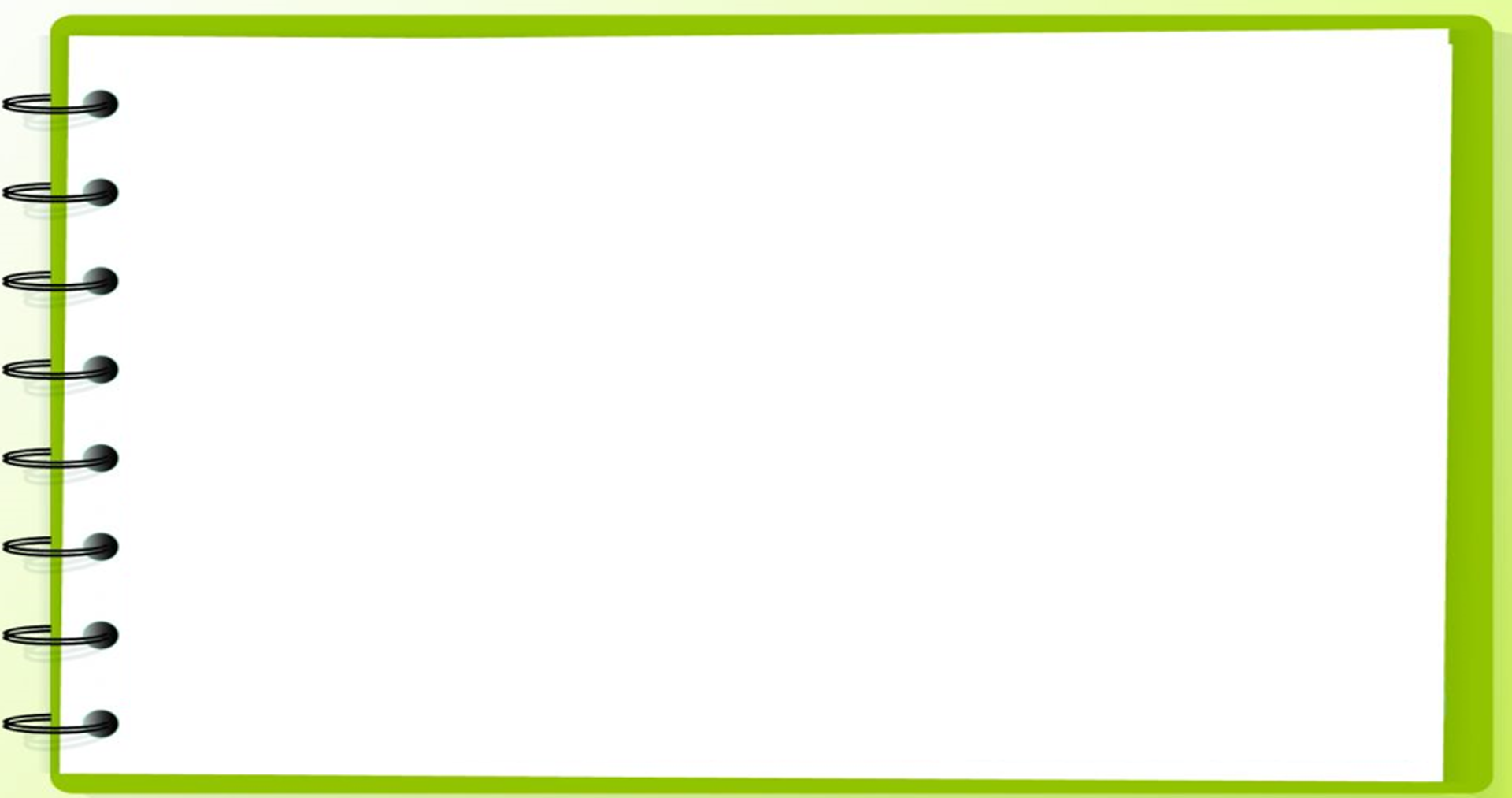 Hãy sử dụng đường thẳng, đường cong, 
đường gấp khúc để tạo hình.
3
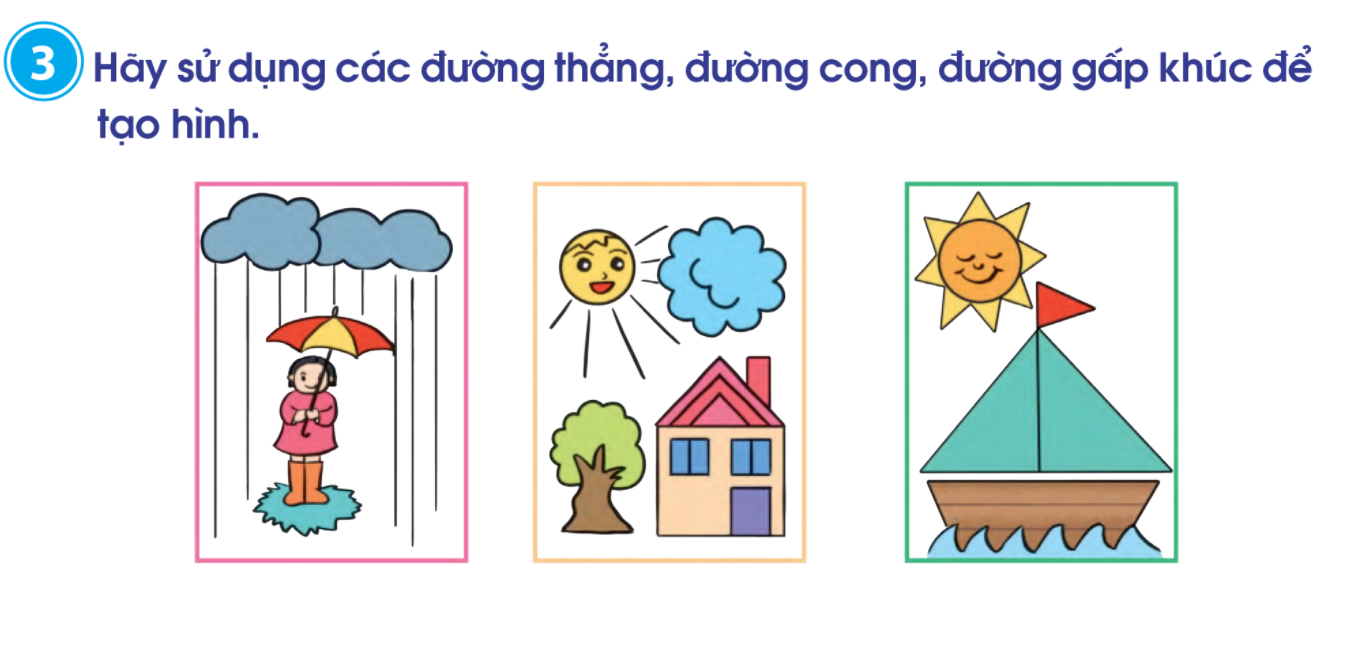 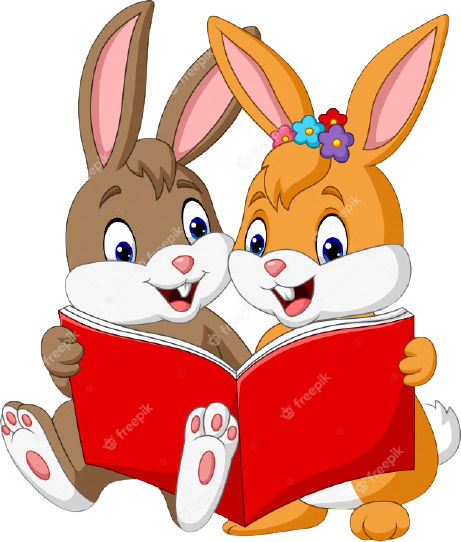 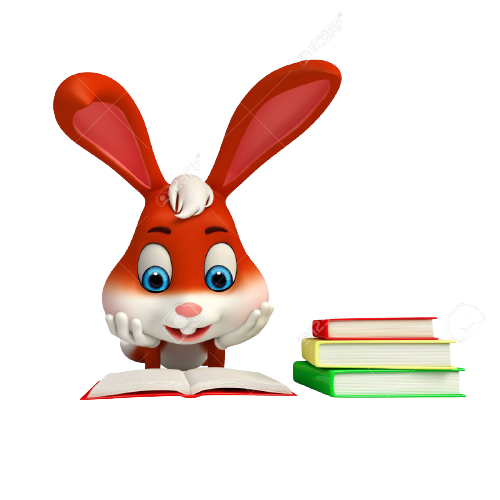 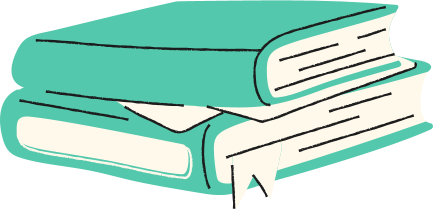 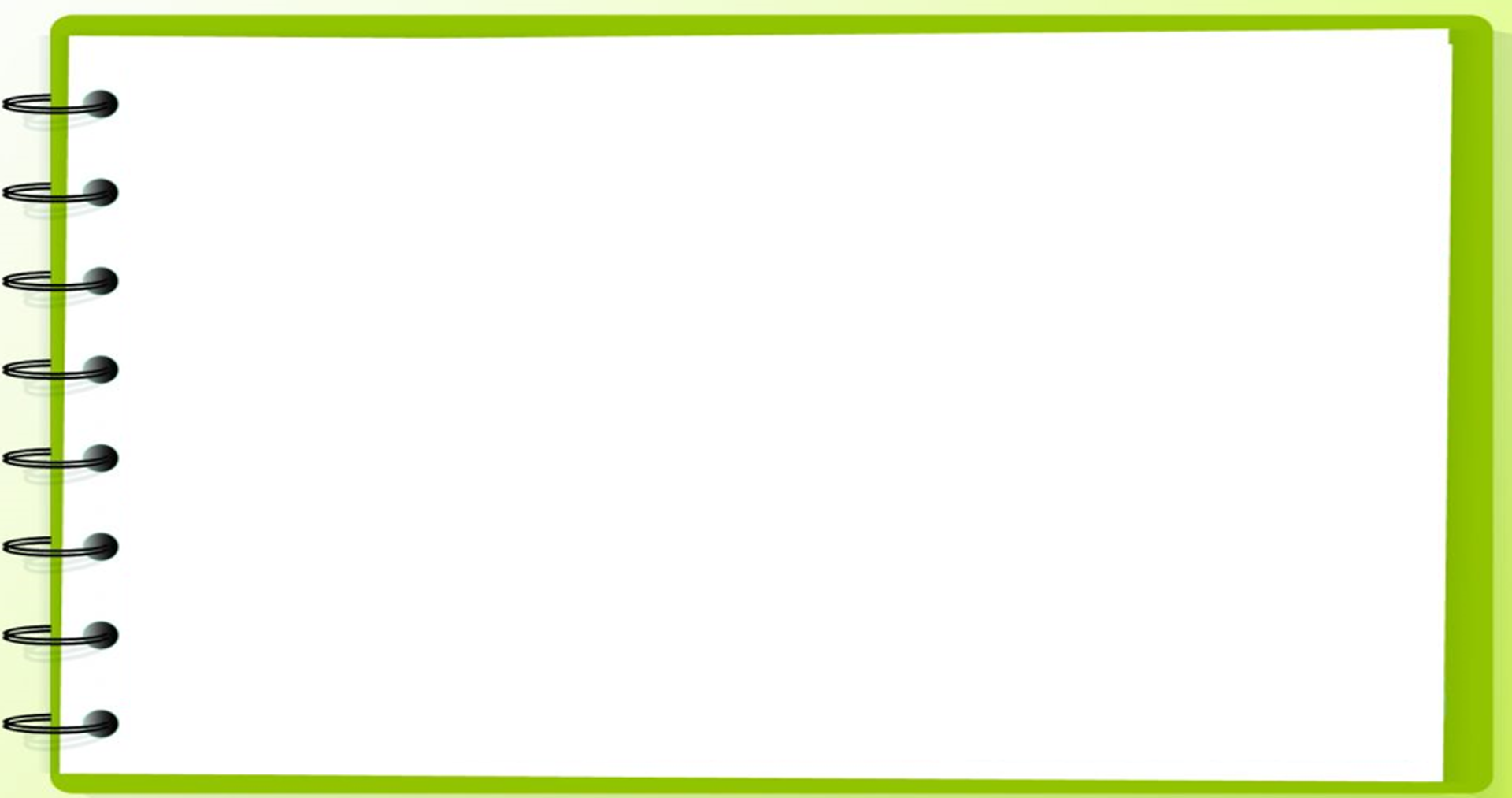 Hãy cùng nhau dùng dây tạo hình tam giác, hình tứ giác.
4
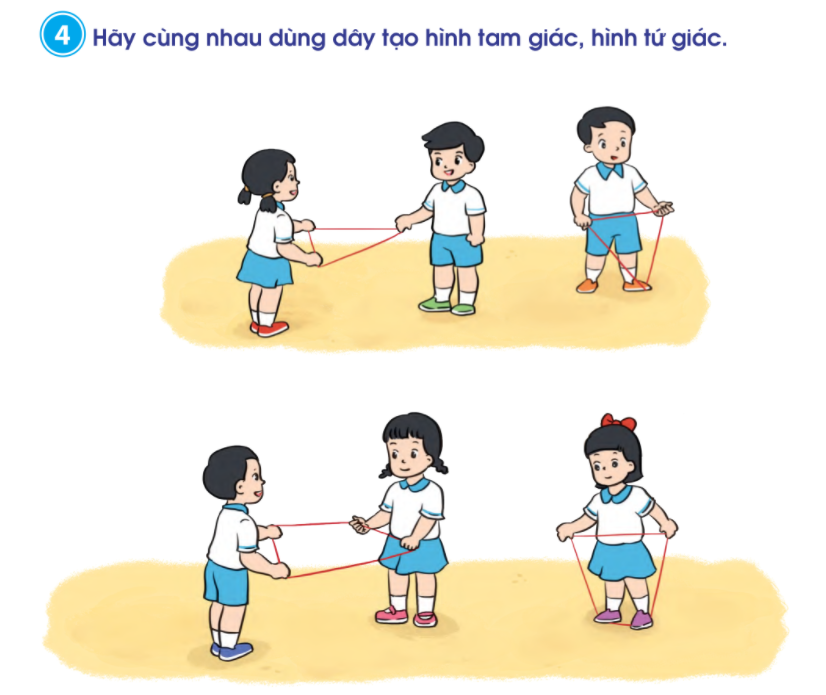 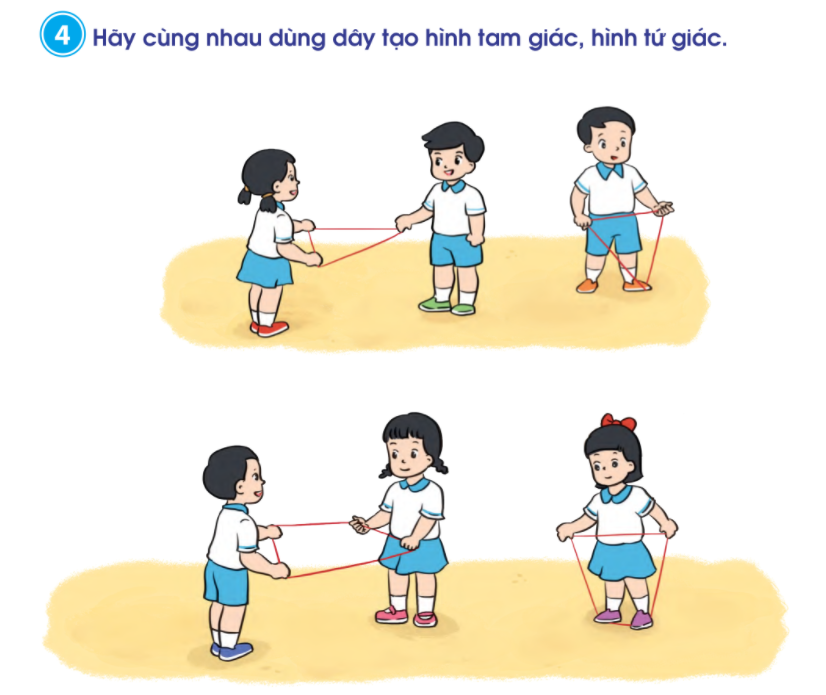 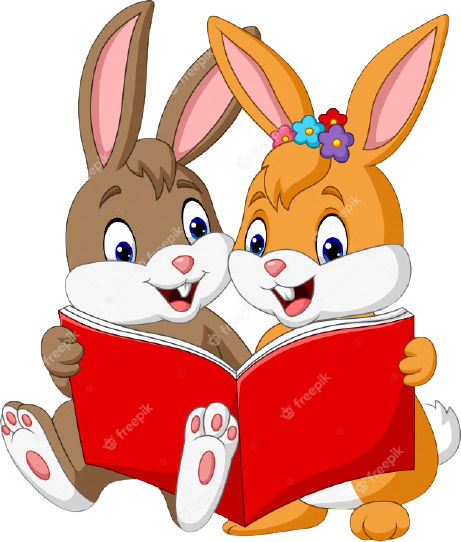 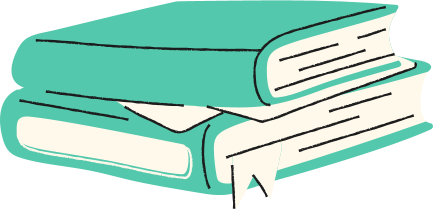 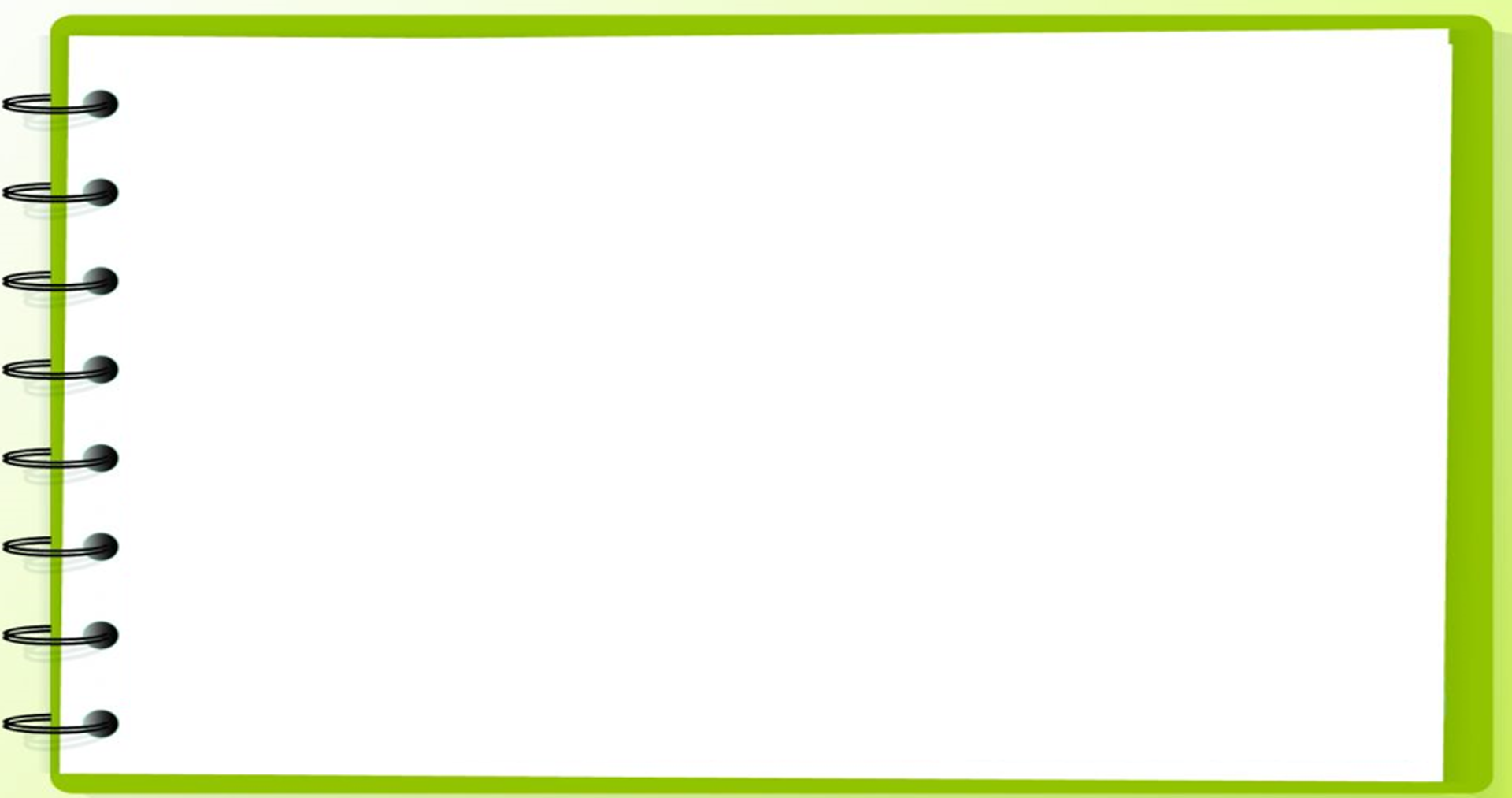 Tung vòng và chạy theo đường tạo thành hình tứ giác.
5
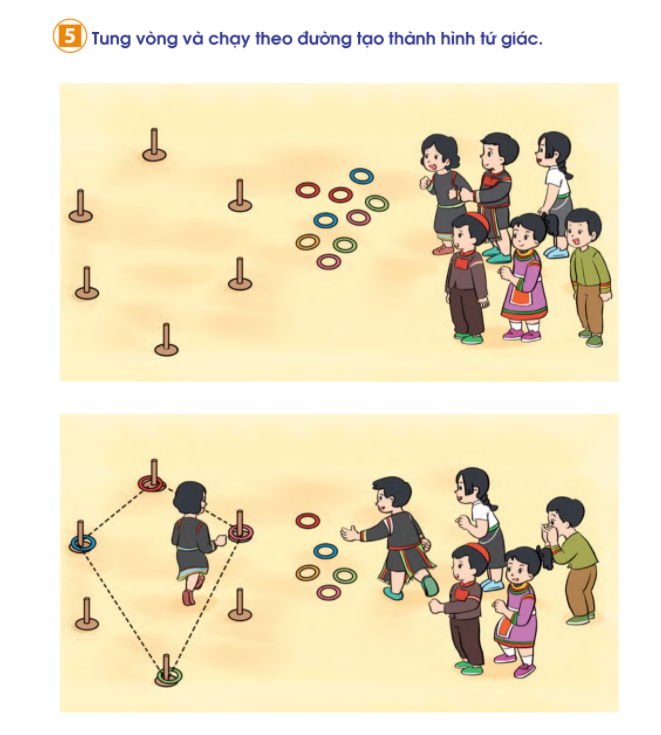 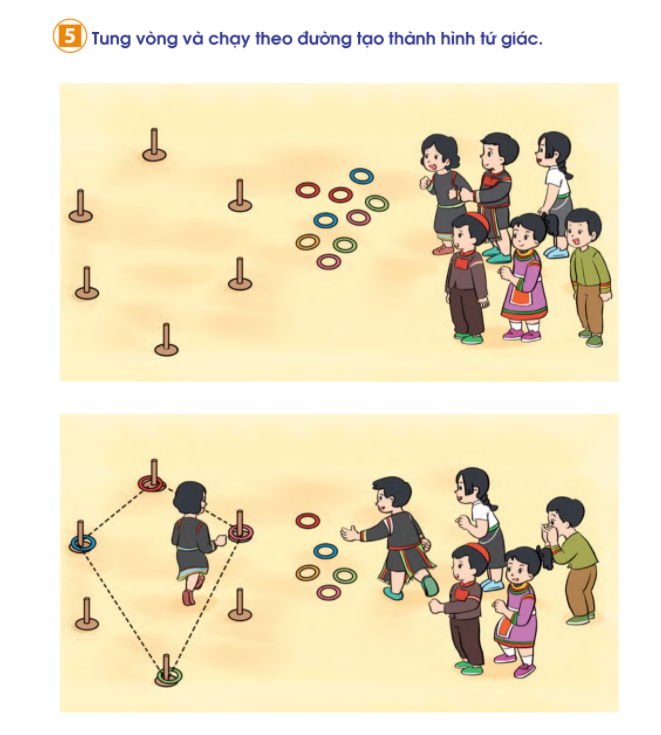 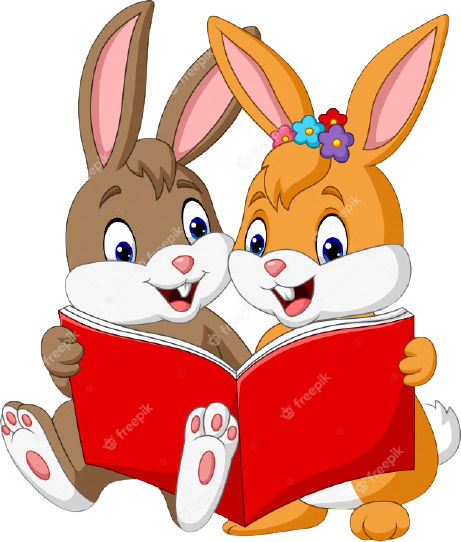 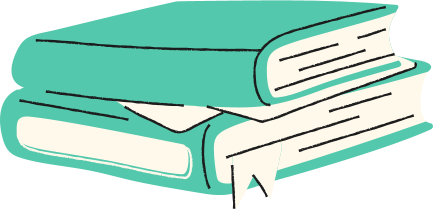